Savings
IB Economics
Sara Shackett
What percent of Americans prefer spending over saving?
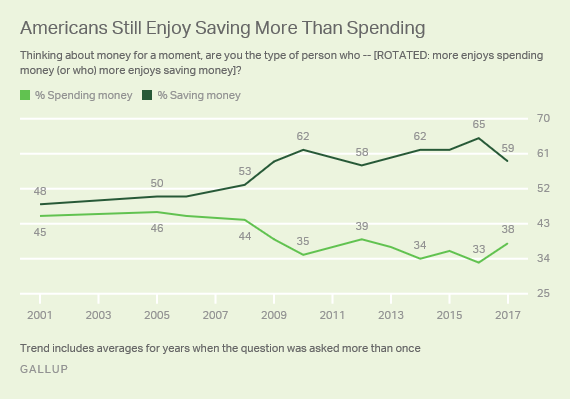 [Speaker Notes: Spending and saving preferences used to be very similar (2001), but they’ve diverged in more recent years. Why might that be the case? 
Which do you prefer: spending or saving? Why?
Do your preference for saving or spending will change as you get older? Why or why not?
Recent data shows that Americans save about 5% of their income. Why do you think there is a discrepancy between this low savings figure and this poll, which clearly shows a large preference for saving over spending?]
What percent of teens are saving money?
From Marketing VOX and Rand Youth Poll:
38%
[Speaker Notes: What do you think are some of the benefits of saving? 
Are you currently saving? Why or why not?
Do you have any savings strategies or habits that work for you?]
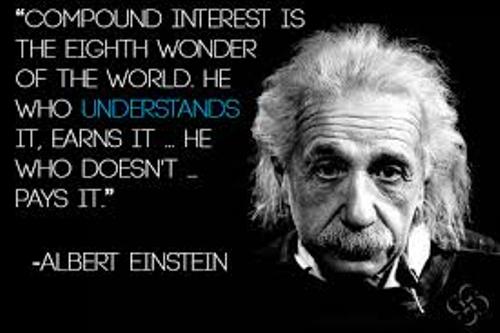 [Speaker Notes: Why do you think he described it as the 8th wonder of the world? What is so amazing about it? 
What are some ways that you can earn compound interest?
In what situations do consumers pay compound interest?]
How much loose change do Americans hold?
From U.S. Treasury estimate:
Over $15 billion
[Speaker Notes: Do you have a jar at home that you use to save coins? What do you do with the coins, once the jar is full? 
If you don’t have a jar, what do you do with your spare change? 
Saving your coins in a jar is one strategy for saving. What other strategies do you use to save for something that you want?]
What percentage of Americans have less than $400 in an emergency fund?
47%
of Americans say they would have to borrow money or sell something to cover an emergency cost of $400 or more.
[Speaker Notes: Were you surprised by the fact that 47% of Americans cannot afford an emergency cost of $400 or more? Why or why not?  
What are some reasons for why 47% of Americans cannot afford this cost? 
What are 3 emergency costs that are $400 or more? 
What impact(s) would borrowing money to cover an emergency cost have on a person who cannot pay the cost from their own funds? Is this impact(s) short or long term?]
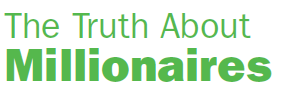 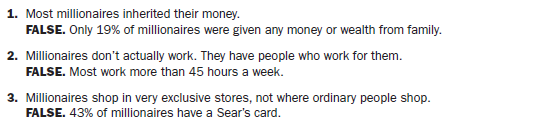 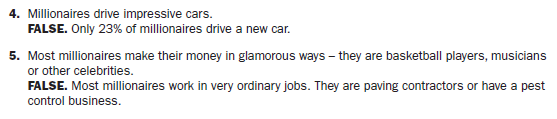 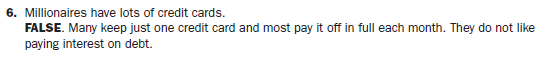 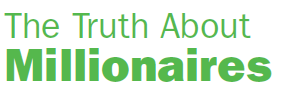 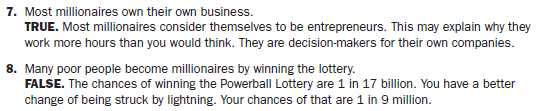 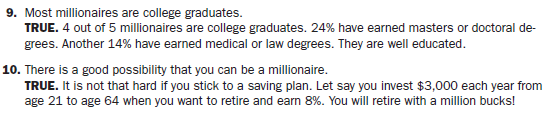 What is the probability that you will live to 100?
From Office of National Statistics (UK):
[Speaker Notes: Do you believe these probabilities apply to you based on your personal traits and behaviors? Why or why not? 
Do you think you will live longer than your parents? Why or why not? What factors are at play? 
How does knowing that you could live to be 100 impact how you think about saving money?]
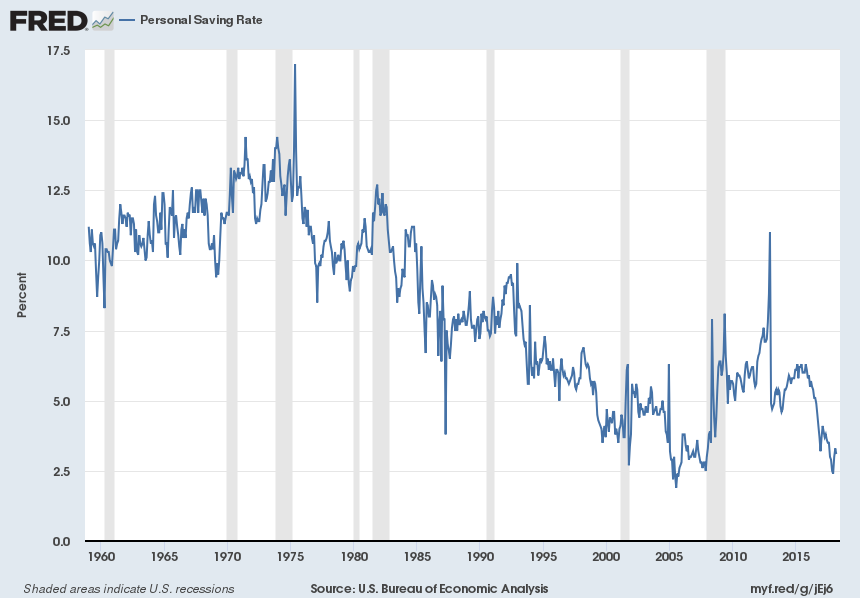 [Speaker Notes: What year did the US personal savings rate peak? What was the peak savings rate?
What is the trend in savings from mid 1970s to mid 2000s?
Interest rates peaked in 1975 and bottomed out around 2009. Given that information, what impact do you think interest rates have on savings rates? Explain.
Do you think most people in the US have a savings plan and save a consistent percentage of their percentage of their paycheck?
What factors do you think impact the savings rate?]
What kind of spender are you?
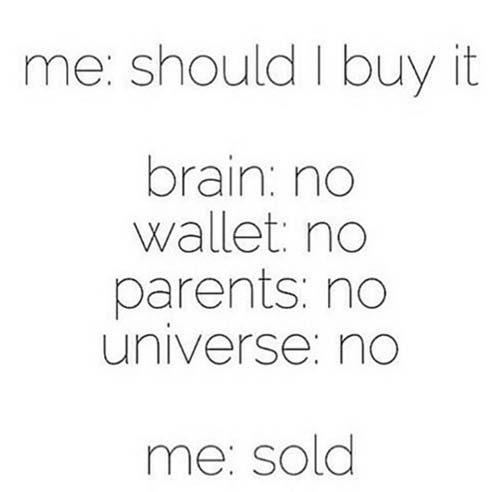 Avoider
Collector
Spender
Thinker
Miser
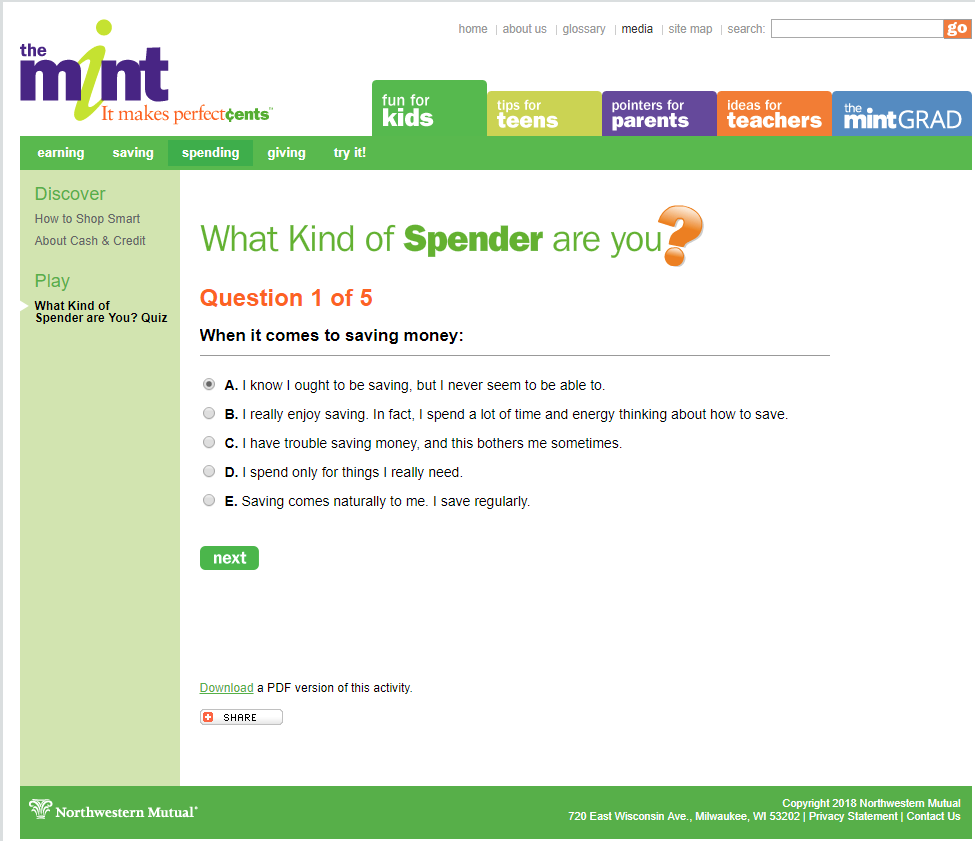 [Speaker Notes: Do you agree with the results?
Is there a kind of spender you would like to be more like? If so, what are two ways you could change some of your money habits. If not, why not?]
How to save
How much do you have to save every month to buy it?  
$400 / 9 mos = $44.44/mo
How much is it per week?
$44.44 / 4 wks = $11.11/wk
How much is it per day?
$11.11 / 7 days = $1.59/day
Say you want to buy a computer to use for school next year, which is 9 months away.  You can buy a computer for $400 at a discount electronics store in town.
50-20-30 rule
[Speaker Notes: 50% of your income should go to living expenses and essentials. This includes your rent, utilities, and things like groceries and transportation for work.
20% of your income should go to financial goals, meaning your savings, investments, and debt-reduction payments (if you have debt, such as credit card payments).
30% of your income should be used for flexible spending. This is everything you buy that you want but don’t necessarily need (like money spent on movies and travel).]
[Speaker Notes: How much does Kal Penn recommend you save?  
Why does it make sense to start investing right now?
Why do you think it’s SO important to save in these 3 categories--retirement, emergency fund, and education?]
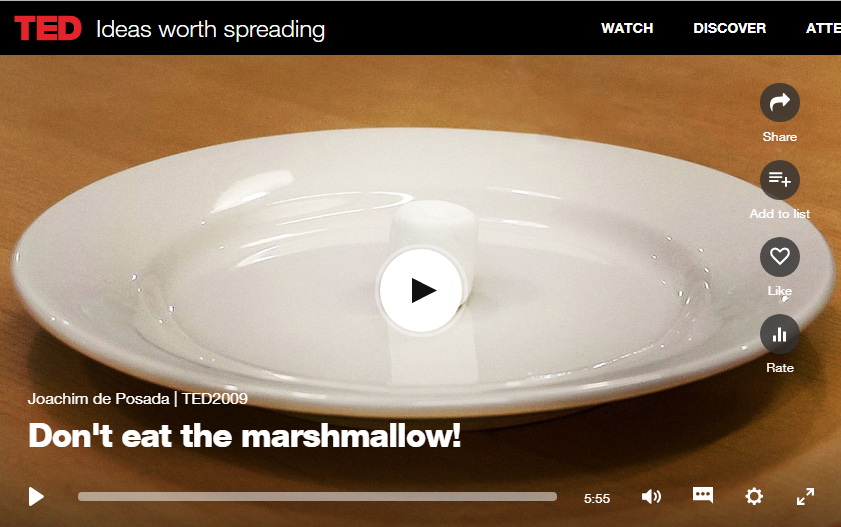